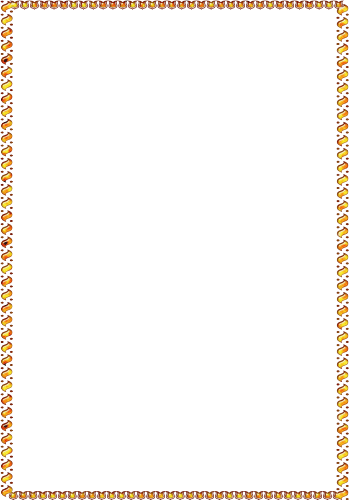 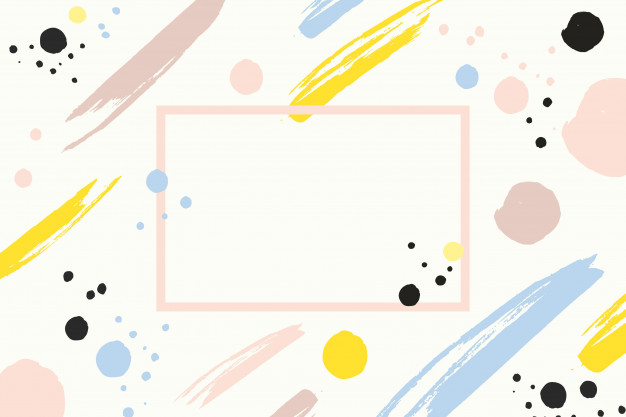 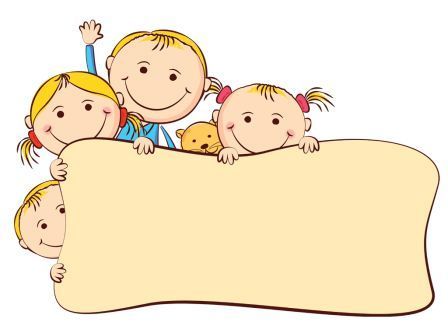 Игры Никитиных
картотека
Подготовила воспитатель МДОУ №10 «Радуга»: Лютенкова Е.А.
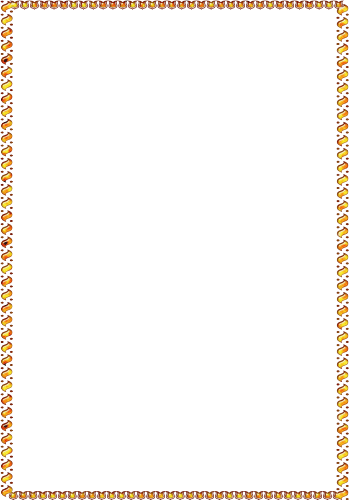 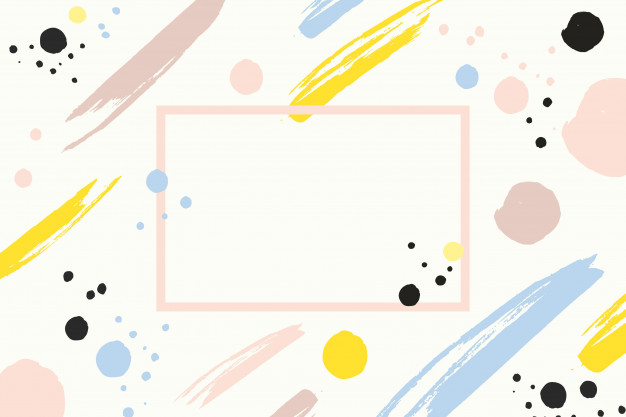 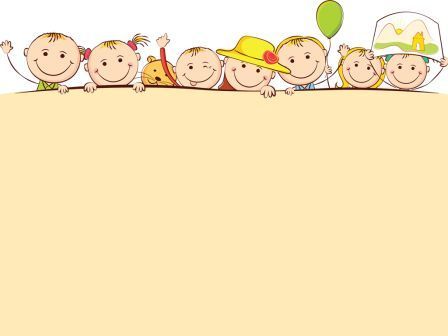 Развивающая игра «Сложи узор».
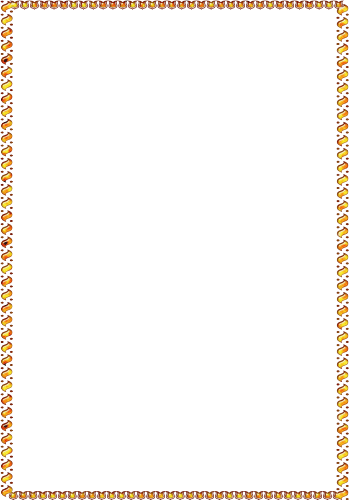 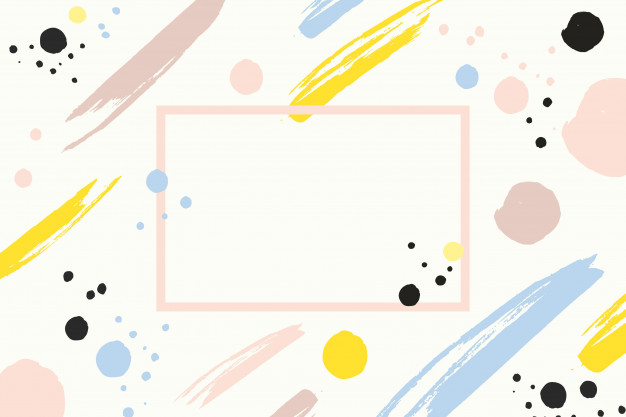 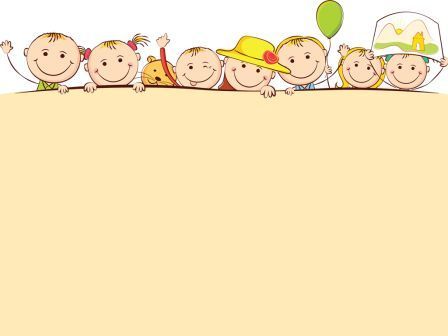 Развивающая игра «Сложи квадрат».
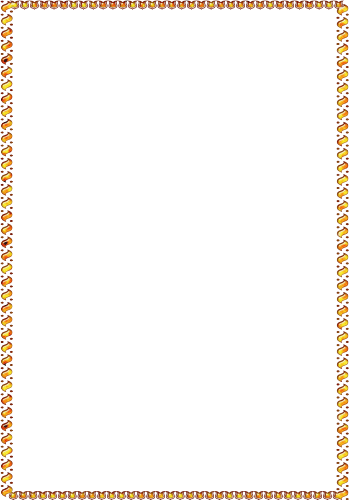 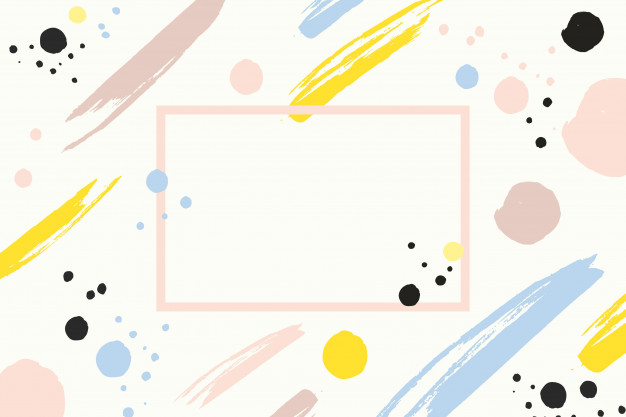 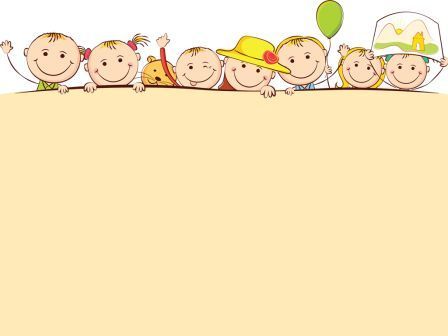 Развивающая игра «Уникуб».
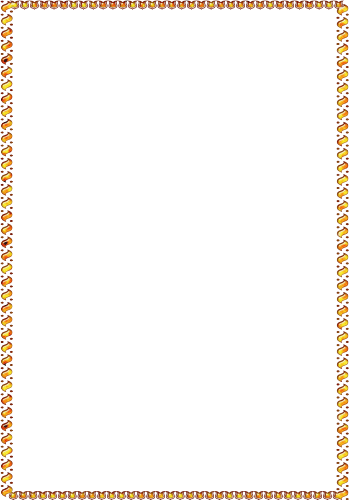 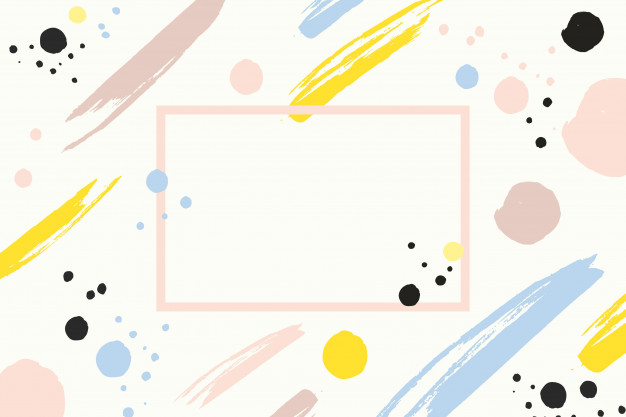 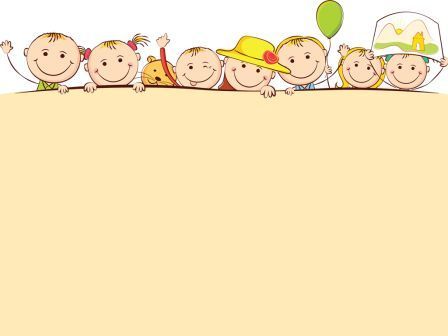 Развивающая игра «Кирпичики».
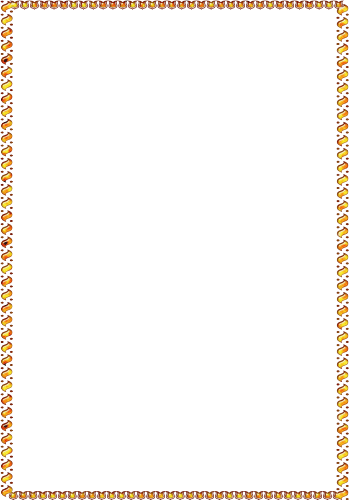 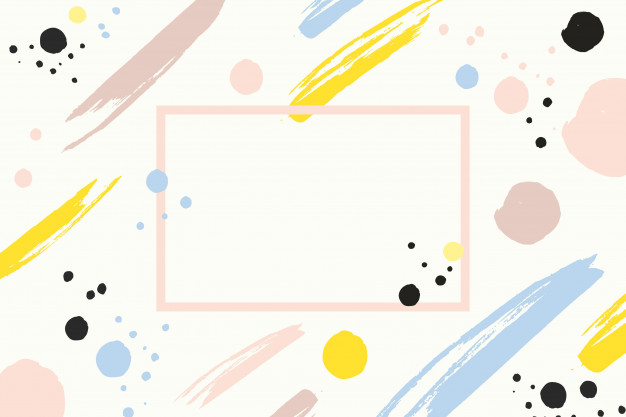 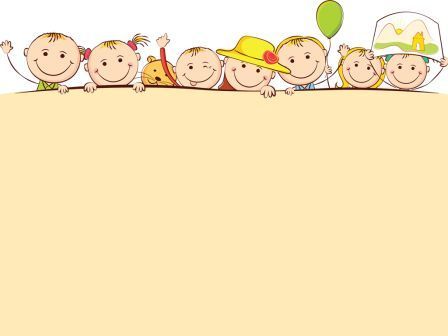 Развивающая игра «Кубики для всех».
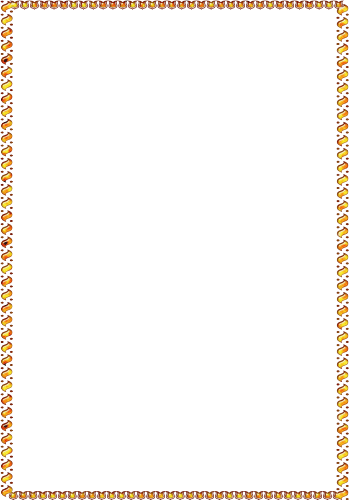 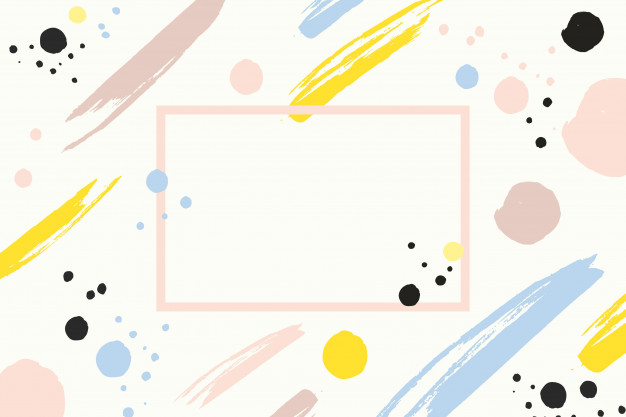 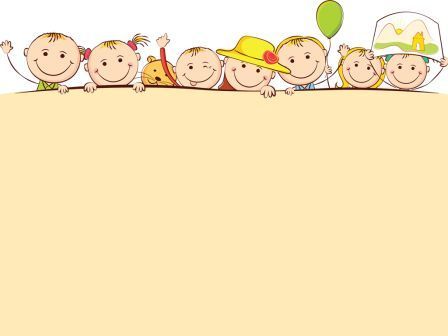 Развивающая игра «Дроби»
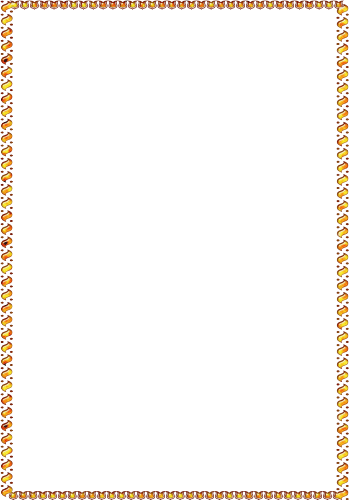 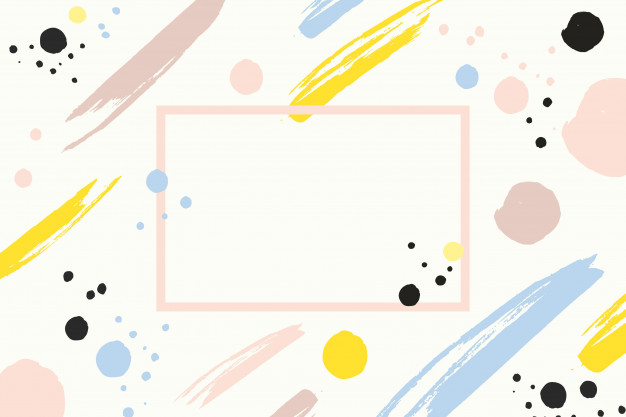 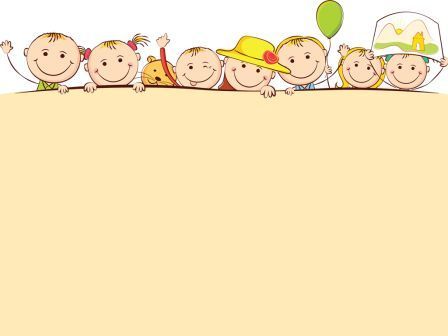 Развивающая игра «Обезьянки»